HEMATOPOYESISHEMATOLOGÍA IMsC. Ximena RobalinoTercer semestre
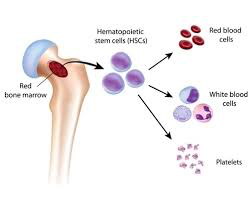 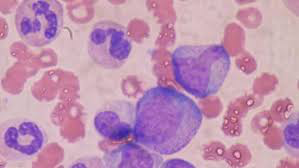 ORIGEN DE LAS CÉLULAS SANGUÍNEAS
TEORÍAS DEL ORIGEN DE LAS CÉLULAS SANGUÍNEAS
TEORÍA UNICISTA: que dice el hemocitoblasto es la célula pluripotencial de la cual derivan las demás células que serán las progenitoras de las diferentes series.
 
TEORÍA DUALISTA: son dos las células que darían origen a los elementos mieloides y linfoides.
 
TEORÍA POLIFILÉTICA: concepto muy extremista que manifiesta que existe una progenitora para cada célula.
 
TEORÍA MIXTA: esta teoría parece ser la mejor siendo bastante moderada. Esta teoría mixta expone que a partir de la célula madre o hemocitoblasto se originarán el Mieloblasto, Linfoblasto, Monoblasto, Proeritroblasto, Plasmoblasto, Megacarioblasto que al dividirse originarían células intermedias y células maduras circulantes.
ÓRGANOS HEMATOPOYÉTICOSMÉDULA ÓSEA
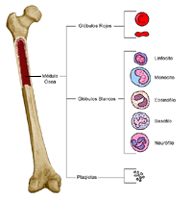 BAZO
TIMO Y GANGLIOS LINFÁTICOS
FORMACIÓN DE LAS CÉLULAS SANGUÍNEAS
ORIGEN Y FORMACIÓN: El Mesénquima o tejido conectivo del embrión es la primera fuente de desarrollo sanguíneo, con tres fases dinámicas íntimamente ligadas entre sí y son:

1) Fase Mesoblástica
2) Fase Hepatoesplénica
3) Fase mieloide
ORIGEN Y FORMACIÓN
HEMATOPOYESIS
CARACTERÍSTICAS MORFOLÓGICAS DE LAS CÉLULAS SANGUÍNEAS
CÉLULA MADRE HEMATOPOYÉTICA PLURIPOTENTE (CMHP)    CFU-LM  HEMOCITOBLASTO, STEM - CELL
COLONIA FORMADORA DE UNIDADES LINFOIDES (CFU-L )
COLONIA FORMADORA DE UNDADES MIELOIDES (CFU-M) o
COLONIA FORMADORA DE UNIDADES GRANULOCÍTICAS, ERITROCÍTICAS, MONOCÍTICAS Y MEGACARIOCÍTICAS (CFU-GEM-Meg)
CITOCINAS:
Célula madre hematopoyética pluripotencial: (CFU-LM)  IL-1, IL-3, IL-6, C-Kit-Ligando.
Colonia formadora de unidades granulocíticas: (neutrófilos) (CFU-G) CSF-G, IL-3, IL-6
Colonia formadora de unidades Monocíticas: (CFU-M) CSF-M, Il-3
Colonia formadora de unidades eosinófilas: (CFU-Eo) IL-3, IL-5
Colonia formadora de unidades basófilas: (CFU-Ba)  IL-3, IL-4, IL-6, IL-11
Linfocitos T: IL-1, IL-2, IL-4, IL-6, IL-7, IL-9
Linfocitos B: IL-1, IL_5, IL-6, IL-7, IL-11
Células NK: IL-12
Colonia formadora de eritrocitos:(CFU-E)  EPO,  BFU-E, IL-3, IL-9, 
Colonia formadora de unidades megacariocíticas:(CFU-Meg) TPO, IL-3, IL-6, IL-9, IL-11.
FACTORES QUE INTERVIENEN EN LA MADURACIÓN
 
Micro ambiente medular
Citocinas
Factores estimulantes de diferenciación y estimulación GM-CSF
Interleucinas dan origen a los nuevos tipos de precursores BFU-E, CFU-Meg
Hormonas como la Eritropoyetina (EPO) y trombopoyetina (TPO).
MADURACIÓN DE LOS PRECURSORES HEMATOPOYÉTICOS
Entre el Precursor de cada una de las series y la célula madura de la sangre periférica existen etapas celulares intermedias de diferenciación (maduración y mitosis).
 
Cada estadio consta de 2 mitosis aunque las células crecen por progresión geométrica  conforme avanza la maduración.

El proceso de diferenciación de un precursor comprometido a célula madura comprende en general las siguientes transformaciones:

a) Disminución del tamaño celular.
b) Condensación de la cromatina nuclear.
c) Disminución   o   desaparición   de  la basofilia citoplasmática
d) Aparición de granulación específica (en determinadas líneas celulares).